ES Unit 2                                         10/7/15
Lesson 5
SWBAT paraphrase sentences from nonfiction textsDo Now:What does it mean to paraphrase something?When is it necessary to paraphrase?
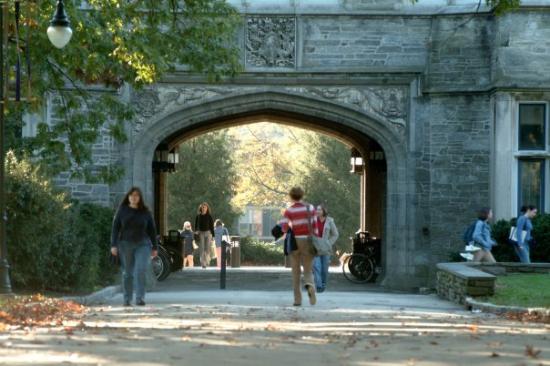 SWBAT paraphrase sentences from nonfiction texts
Steps
1) Identify key words
2) Synonyms
3) Rewrite
4) Check
States the same information as the original sentence.
No more than four words in a row from the original sentence.
SWBAT paraphrase sentences from nonfiction texts
Step 1: Key Words
“Yet scientists remain cautious about drawing links between extreme storms like this typhoon and climate change.”
Scientists
Cautious
Drawing links
 extreme storms
Typhoons and climate change
SWBAT paraphrase sentences from nonfiction texts
Step 2: Synonyms
Scientists: none
Cautious: Hesitant
Drawing links: make connections
Extreme storms: severe storms
Typhoon: none
Climate change: global warming
SWBAT paraphrase sentences from nonfiction texts
Step 3: Rewrite
Scientists are hesitant to state that there is a connection between global warming and extreme storms, such as the typhoon.
SWBAT paraphrase sentences from nonfiction texts
Step 4: Check
“Yet scientists remain cautious about drawing links between extreme storms like this typhoon and climate change.”

Scientists are hesitant to state that there is a connection between global warming and extreme storms, such as the typhoon.
SWBAT paraphrase sentences from nonfiction texts
Sentence #2
“Scientists largely agree that it appears that storms will become more powerful as the climate changes. “
Independent Practice
www.thesaurus.com
Homework
Paraphrase two sentences from the Biosphere 2 Article
Exit Ticket
Paraphrase the following sentence: Mary lived through an era of liberating reform for women.